Curve Revisions(aka Superelevation Improvements)&Rumble StripsBy:  Mike Vaughn
2018 Section Engineer’s Meeting
Kentucky Compared to Other States
Kentucky Compared to Other States
Kentucky Compared to Other States
Kentucky Compared to Other States
Kentucky Compared to Other States
Rumble Strips
Proven Countermeasure:
Last year’s HSIP Annual Evaluation shows that Rumble Strips in KY have an approximate Benefit to Cost Ratio of:
30:1 !!!!
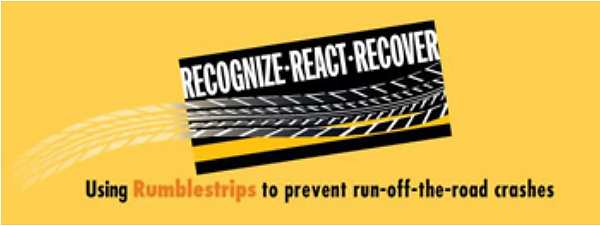 How Do We Capitalize?
Invest in More Rumble Strips!!!
Installations need to be consistent and uniform, as much as possible
As of the February 2017 Letting:
Updated Rumble Strip Bid Items
New Rumble Strip Sepia Drawings
New Rumble Strip Supplemental Spec.
(i.e. new language within Section 403)
Bid Items
There are 3 types of Rumble Strips:
20458ES403 – Centerline Rumble Strips – LF
2697 – Edgeline Rumble Strips – LF
2696 – Shoulder Rumble Strips – LF
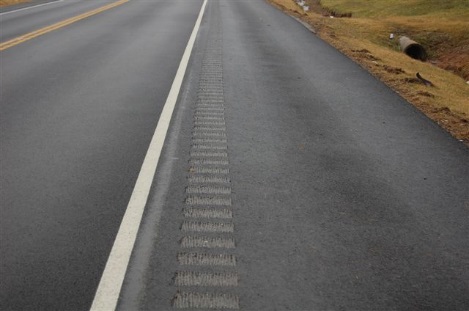 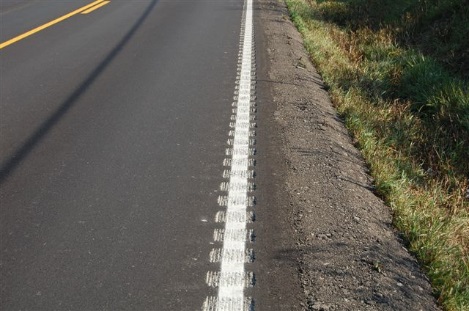 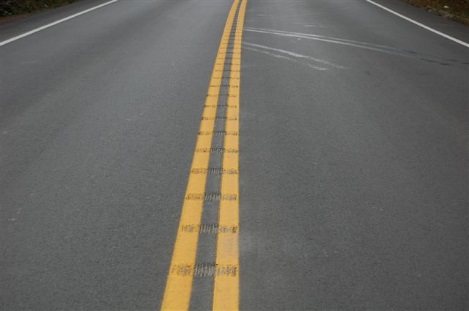 Sepia Drawings
7 new Sepia Drawings:
http://transportation.ky.gov/Highway-Design/Pages/Sepias2016.aspx

Sepia 002 – Centerline Rumble Strips
Sepia 003 – Centerline Rumble Strips 4 inch Striping
Sepia 004 – Centerline Rumble Strips 6 inch Striping
Sepia 005 – Shoulder and Edgeline Rumble Strips
Sepia 006 – Edgeline Rumble Strip Details Two Lane Roadways
Sepia 007 – Shoulder Rumble Strip Details Two Lane Roadways
Sepia 008 – Rumble Strip Details Multi-Lane Roadways and Ramps
Supplemental Spec.
Completely replaces the language in the following:
Section 403.03.08
Old Spec. only discussed the construction of:
Shoulder Rumble Strips and Pavement Texturing
New Supplemental Spec. discusses the construction of:
Centerline, Edgeline, and Shoulder Rumble Strips
New Supplemental Spec. does NOT mention Pavement Texturing
We no longer require the “rolled-in” rumble strips.
We want a sawed rumble strip on every roadway that is 20’ or wider
Section 403.04.07
The Supplemental Spec. more thoroughly discusses what the Department will and will NOT measure for payment
Curves & HFS
Common Question 1:
My resurfacing project just covered up the High Friction Surface (HFS) along a curve.  What do I do?

Answer:
Email Central Office HSIP staff the following info:
County, Route, MP range, Date HFS was covered
The new asphalt surface’s Aggregate Type (A, B, or D)
Whether or not the curve’s superelevation was improved

CO HSIP will update the HFS inventory info & monitor crash history
Curves & HFS
Common Question 2:
I’m doing the estimate for a resurfacing project.  A curve on the project has existing HFS.  What do I do?

Answer:
Thoroughly check the existing superelevation of the curve AND the transitions into & out of the curve.

Some of the curves in Kentucky have HFS because of:
limited, or inconsistent, superelevation.
Curves & HFS
Common Question 2:
I’m doing the estimate for a resurfacing project.  A curve on the project has existing HFS.  What do I do?

Guidance:
Thoroughly check = use a wheel and smart level to measure super every 50-100 ft and record measurements
Consistent = existing super is within a 2% range
(e.g. super between 3% - 5%)
Curves & HFS
Common Question 2:
I’m doing the estimate for a resurfacing project.  A curve on the project has existing HFS.  What do I do?

Answer:
If the superelevation is found to need improvement:
include quantities, notes, and details in the resurfacing proposal/estimate to improve the superelevation.

This may eliminate the need for HFS in the future
Superelevation Improvement
Common Question 3:
Do you have any guidance on when to improve a curve’s superelevation?

Guidance:
If the existing superelevation is in the wrong direction:
ENORMOUS RED FLAG !!
SUPERELEVATION IMPROVEMENT IS NEEDED
Superelevation Improvement
Common Question 3:
Do you have any guidance on when to improve a curve’s superelevation?

Guidance:
If the existing superelevation is in the correct direction, but is less than 2%:
RED FLAG !!
SUPERELEVATION IMPROVEMENT IS NEEDED
Superelevation Improvement
Common Question 3:
Do you have any guidance on when to improve a curve’s superelevation?

Guidance:
If the existing superelevation is in the correct direction, and has 2% - 4% cross slope:
CONSIDER SUPERELEVATION IMPROVEMENT
Superelevation Improvement
Common Question 3:
Do you have any guidance on when to improve a curve’s superelevation?

Guidance:
If the existing superelevation is in the correct direction, and has 4% (or better) cross slope:
SUPERELEVATION IMPROVEMENT IS LIKELY NOT NEEDED
Superelevation Improvement
Common Question 3:
Do you have any guidance on when to improve a curve’s superelevation?

Guidance:
If the existing superelevation is in the correct direction, and has more than 10% cross slope:
CONSIDER REDUCING THE CURVE’S SUPERELEVATION
“Setting Up” Super Improvements
Common Question 4:
What bid items, notes, details, etc. does HSIP usually include for superelevation improvements?
“Setting Up” Super Improvements
Bid Items:
Leveling & Wedging
Asphalt Base
Staking
Quantities:
Estimate TOTAL amount of asphalt material needed to achieve the desired superelevation.
Make an educated guess on how much material should be Leveling & Wedging and how much should be Asphalt Base
(e.g.   30% L & W    70% Asph Base)
“Setting Up” Super Improvements
Notes:
“Superelevation Improvements. The intent of this work is to construct a consistent pavement cross slope through the identified curve(s). The Contractor will need to utilize Leveling & Wedging and/or Asphalt Base in order to achieve the desired superelevation improvements at the identified location(s).  In areas where the superelevation improvement will only require adding 1-3 inches of additional pavement depth, Leveling & Wedging PG64-22 will be required.  In areas where the superelevation improvement will require 3 or more inches of additional pavement depth, Asphalt Base 1.00D PG 64-22 will be required.  The Superelevation Improvement Summary lists the estimated quantities of Asphalt Base and Leveling & Wedging for each curve; however, the Engineer will make the final determination as to which bid items will be required at each superelevation improvement area, as well as the appropriate lift thicknesses and number of lifts, based on the existing conditions encountered at the time of construction.”
“Setting Up” Super Improvements
Notes:
“As a result of the superelevation improvements, the roadside shoulders, fill slopes, and/or ditches will have to be modified to match the final pavement elevations and tie in with the existing ground lines.  The bid item ‘Ditching & Shouldering’ has been included for these roadside modifications. Refer to the detail sheet titled: Ditching & Shouldering and Embankment Benching Details.

NOTE: Some field adjustments of the proposed shoulder width, fill slope, ditch, and/or superelevation improvement may be required.  The resulting shoulder and fill slope grading is intended to occur within Right-of-Way and NOT disturb any sensitive obstructions (i.e. fences, buildings, utility poles, etc.).  Superelevation improvements with sensitive obstructions along the roadside shall still require the roadside shoulder and fill slope to be modified, but the fill slope may have to be constructed steeper than what is shown on the Superelevation Typical Section. ”
“Setting Up” Super Improvements
Notes:
“The desire of the Department is to construct the new fill slopes at 3:1 or flatter.  When a fill slope needs to be constructed steeper than 3:1 to remain within Right-of-Way or not impact a sensitive obstruction, and the existing fill slope is steeper than 3:1, then the new fill slope can be constructed steeper than 3:1, but the new fill slope shall not be constructed steeper than the existing fill slope.

If a desired superelevation improvement will result in the new fill slope having to be graded steeper than the existing fill slope in order to remain within Right-of-Way or not impact a sensitive obstruction, then the superelevation rate should be modified (reduced) in order to reduce the final change in pavement edge elevation, thereby reducing the height of the new fill slope grading, and allowing for a flatter fill slope.”
“Setting Up” Super Improvements
Staking Note:
“Establish pavement superelevation cross slopes, runout and runoff transitions and tapers, and determine the necessary change in pavement edge elevation along the curve and the transitions leading into and out of the curve to achieve the proposed superelevation rates, runoffs, and runouts.  Prior to starting paving operations, verify the proposed Ditching & Shouldering can be constructed so that the new roadside is flush with the new pavement edge elevations and the new toe of slope, or top of cut, will remain within the existing Right-of-Way and/or not impact a sensitive obstruction.  With the approval of the Engineer, adjust/reduce the proposed superelevation rate of a curve if the new edge of pavement elevation will cause the new roadside grading to extend beyond the Right-of-Way and/or impact a sensitive obstruction.  Also, prior to starting paving operations, submit to the Engineer and obtain his/her approval of the number of lifts, each lift’s thickness, and the asphalt material type to achieve the superelevation improvement.  Ensure positive drainage upon completion of the work.”
“Setting Up” Super Improvements
Details:
Superelevation Typical Section:
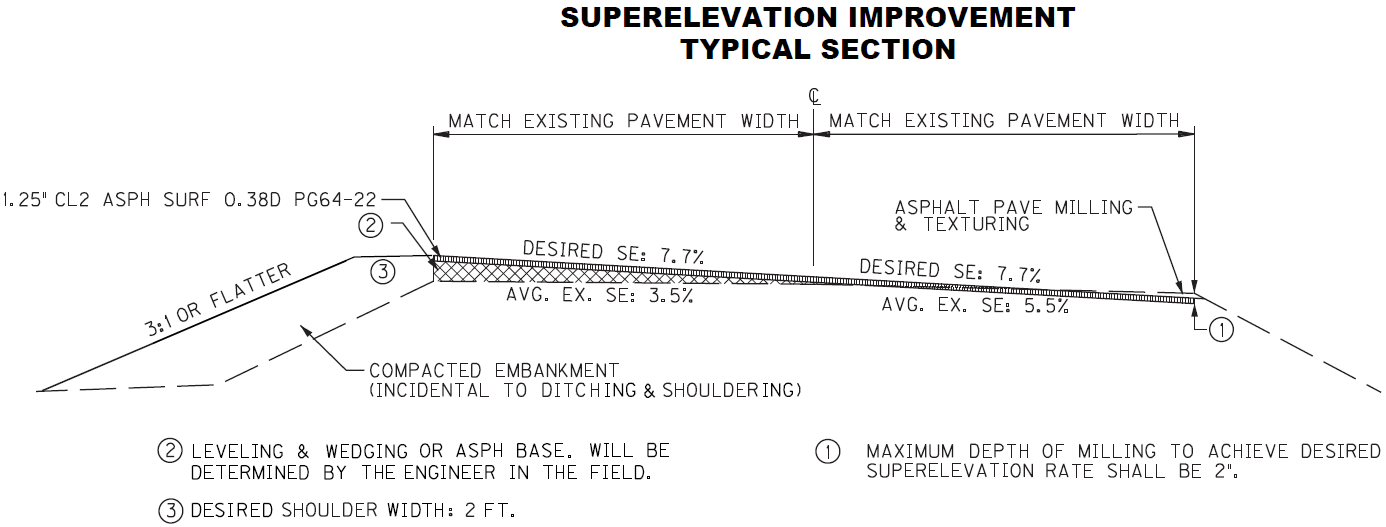 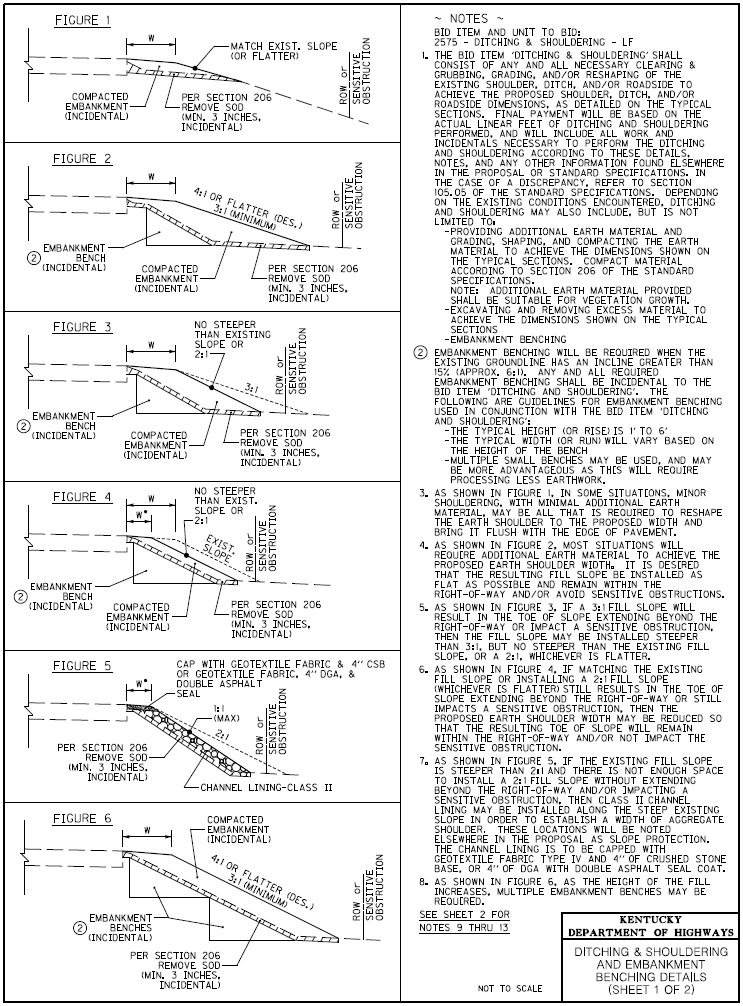 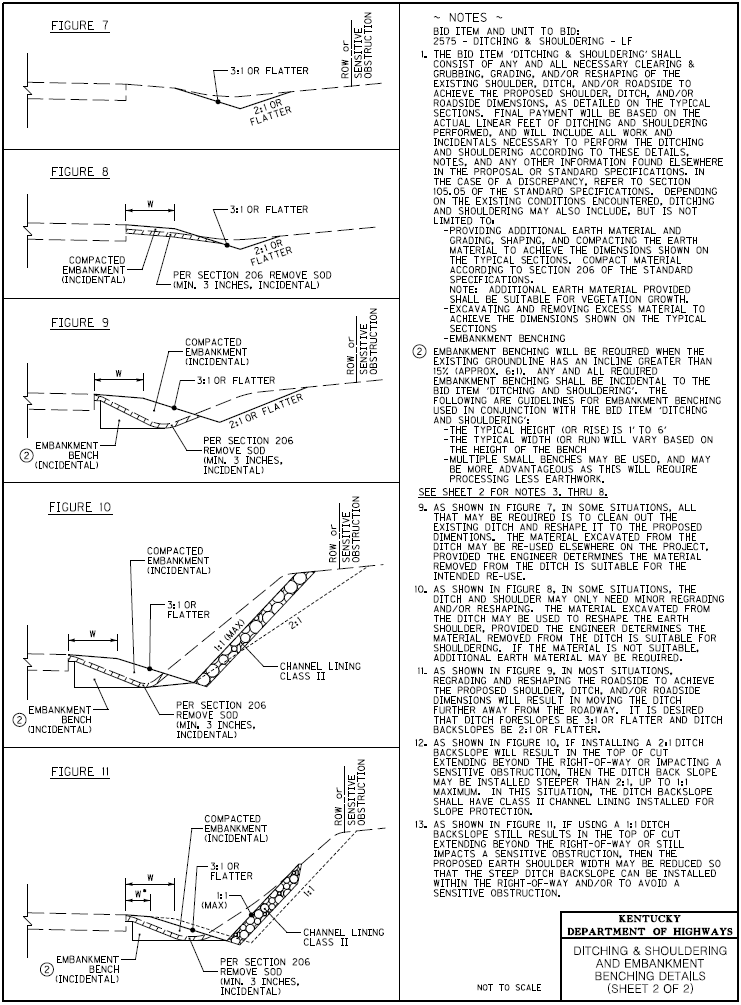 “Setting Up” Super Improvements
Details:
Ditching & Shouldering and Embankment Bench Detail Sheet
“Setting Up” Super Improvements
If you would like a copy of any of these Notes or Details, email Central Office HSIP:

Mike Vaughn – Mike.Vaughn@ky.gov

Nathan Ridgway – Nathan.Ridgway@ky.gov

David Durman – David.Durman@ky.gov
KY 2189 HSIP CORRIDOR PROJECTOverview & Lessons Learned
Kevin GearldS, PE
 D3 TEBM
General Location
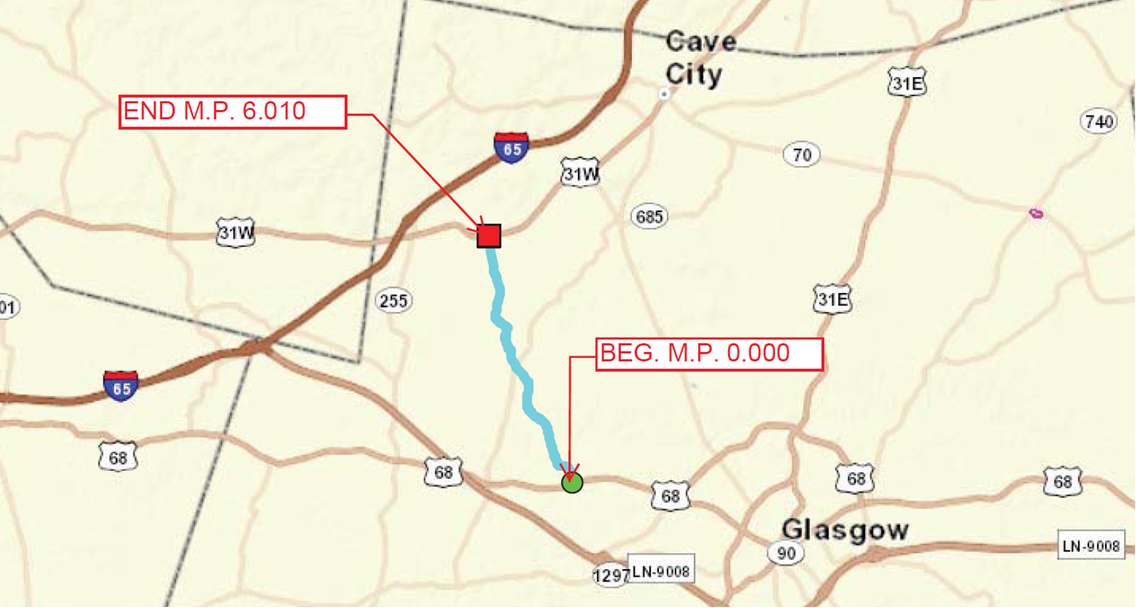 Project Overview
Rural Low Volume RS Route
6 miles long
ADT varies from 1263 on south end to 586 on north
Super Corrections on 43 curves
Major Changes to ~ 16
Work Began 12/11/2015 
Work Complete 08/01/2016
Original Contract Amount 1.7 Million
253K Change Order
Major Work Items
3,996 LF Culvert/Entrance Pipe
22 Road Crossings
90 Entrance Pipes
10,335 LF Ditching
43 Mitered Safety Headwalls
3,944 Tons Bituminous Base
1,231 Tons Leveling & Wedging
4545 Cu Yd Embankment in Place
1775 Cu Yd Roadway Excavation
Before                     After
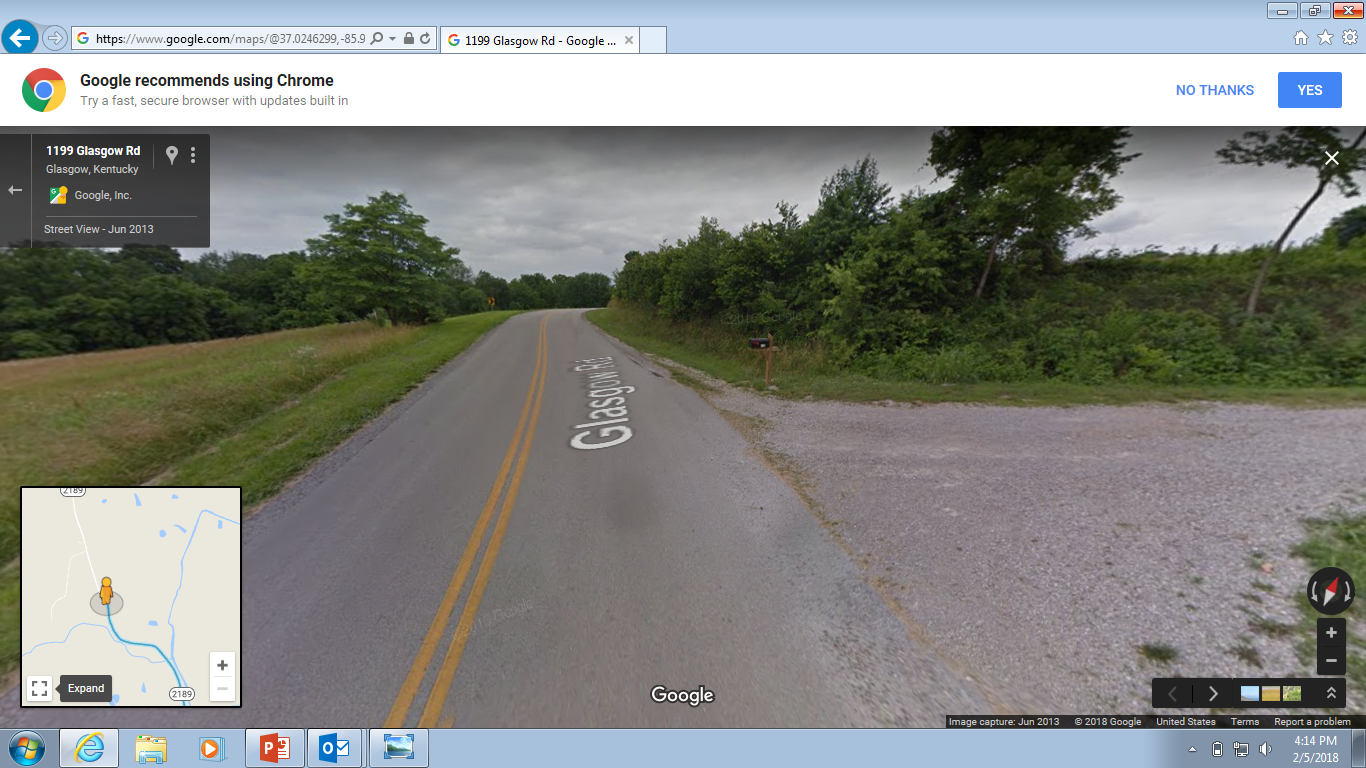 Mitered/Safety Headwalls
Lessons Learned
Be realistic with expectations
Don’t shoot the moon on target supers
Be aware of effect super elevation % will have on slope tie-ins & ditching, pipes, drainage in general
Be prepared to get your feet wet both design/construction
May need consent release for most curve work
Labor intensive
Getting consents before construction got 17 out of 18
Checking curve layout & quantities during Construction
Check survey data, control, quantities, etc. BEFORE advertising/letting
250K+ CO for additional base/leveling & wedging
Lessons Learned Cont.
If working off R/W under consent & release be prepared for changes on the fly
Consents are not as legally binding as R/W acquisitions
Construction can be somewhat Fluid, may have to eliminate portions of work if property owners withdraw
Potential huge public safety benefit
Preconstruction accidents 2010-2015: 67
Approx. 13 crashes per year
Post Construction accidents Aug. 2016 – Present: 9
Approx. 6 crashes per year
QUESTIONS??